Chest Films 101: Basic AnatomyNight Float Hands On Curriculum
Date: 2/2015
Objectives
Know chest film anatomy
Use a systematic approach to reading chest films
How do you read a CXR?
Systematic Approach: ABCDEF
Airway
Bones
Cardiac
Diaphragm
Edges
Fields
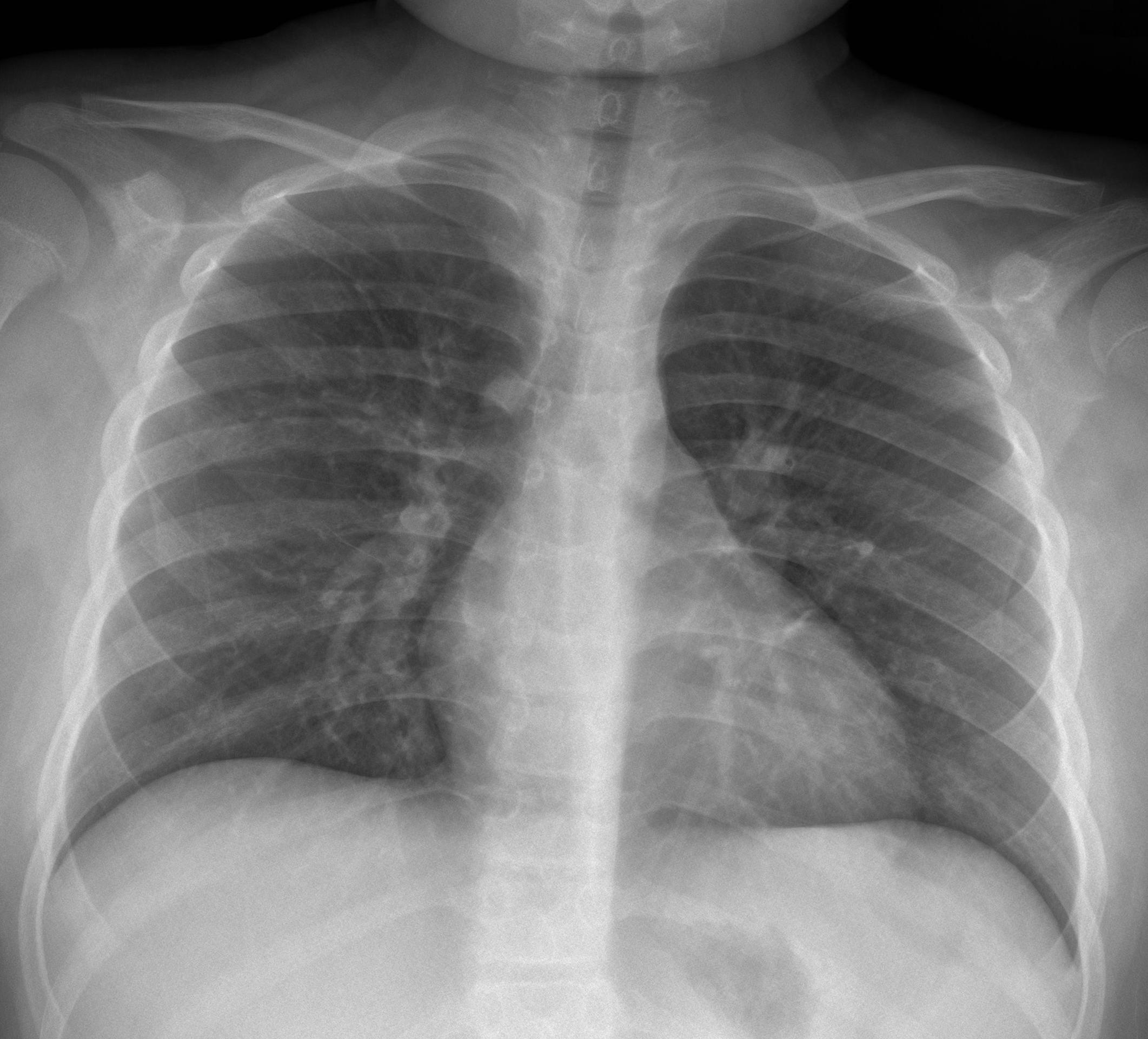 Identify the Airway
Subglottic area
Trachea
Carina
Mainstem Bronchi
Bronchus Intermedius
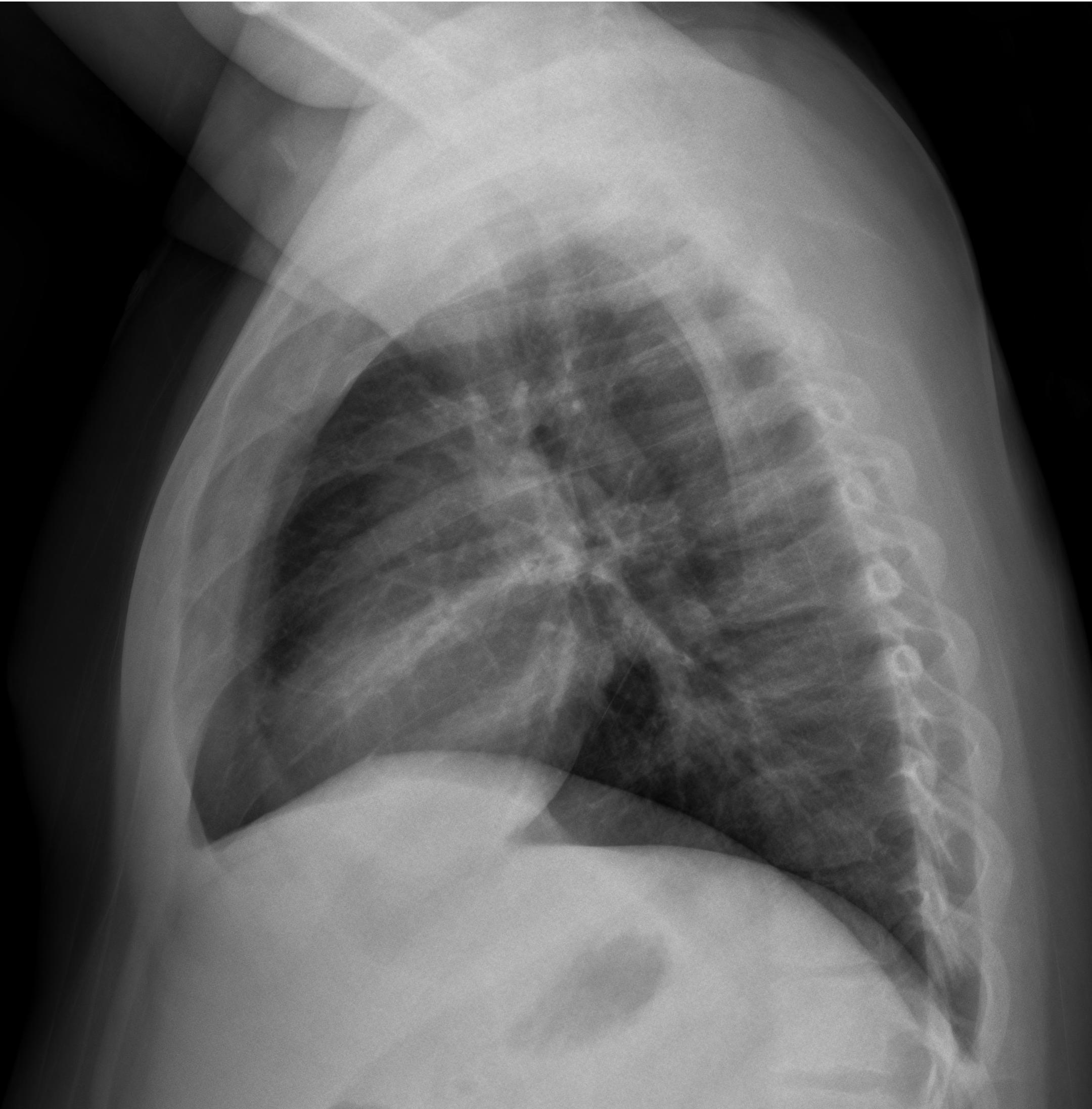 Identify the Airway
Trachea
RUL bronchus
Left main bronchus
Bronchus Intermedius
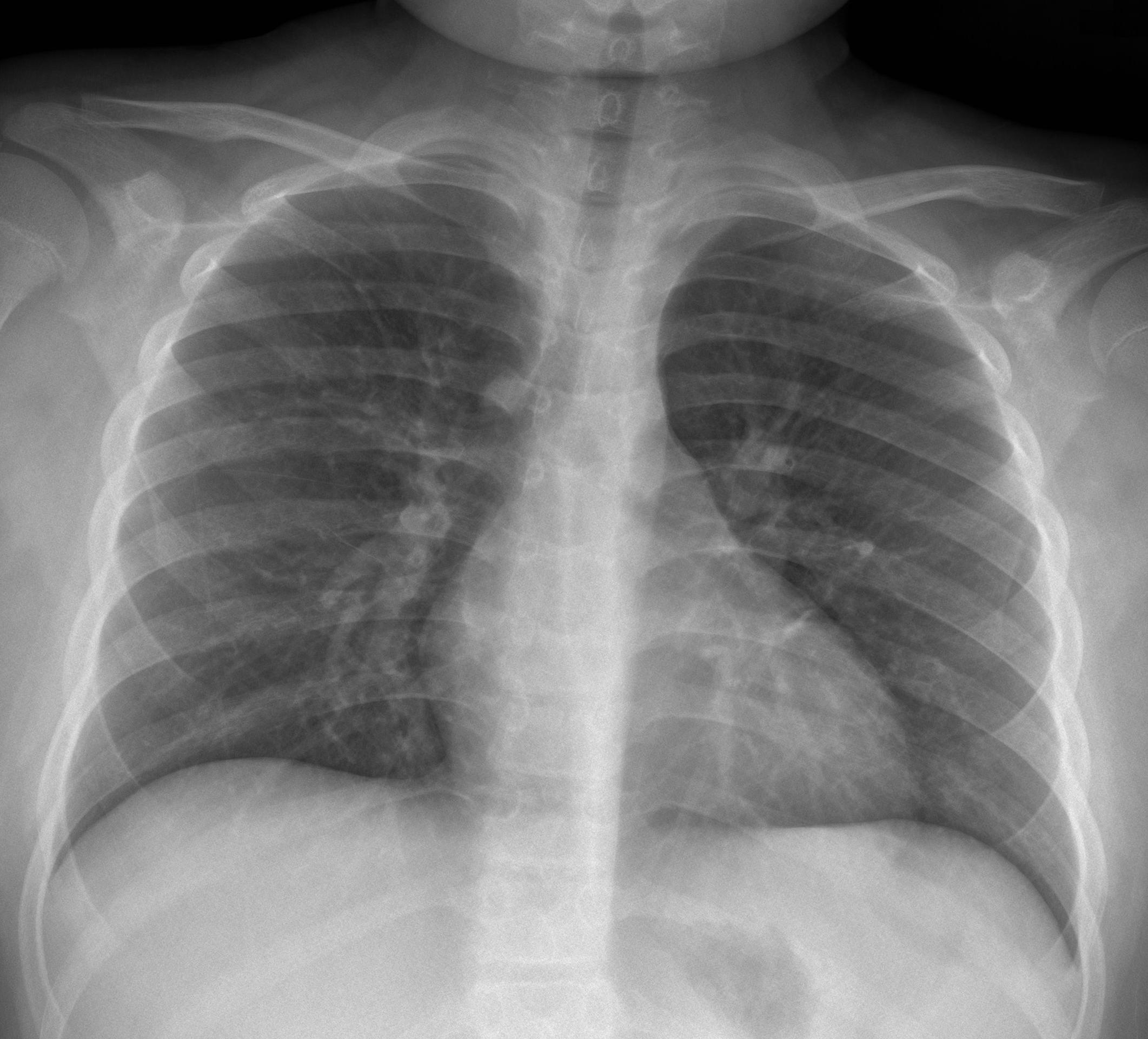 Bones
We all remember ribs, don’t forget the other bones!
Bones can create borders and shadows that can obscure or mimic features.
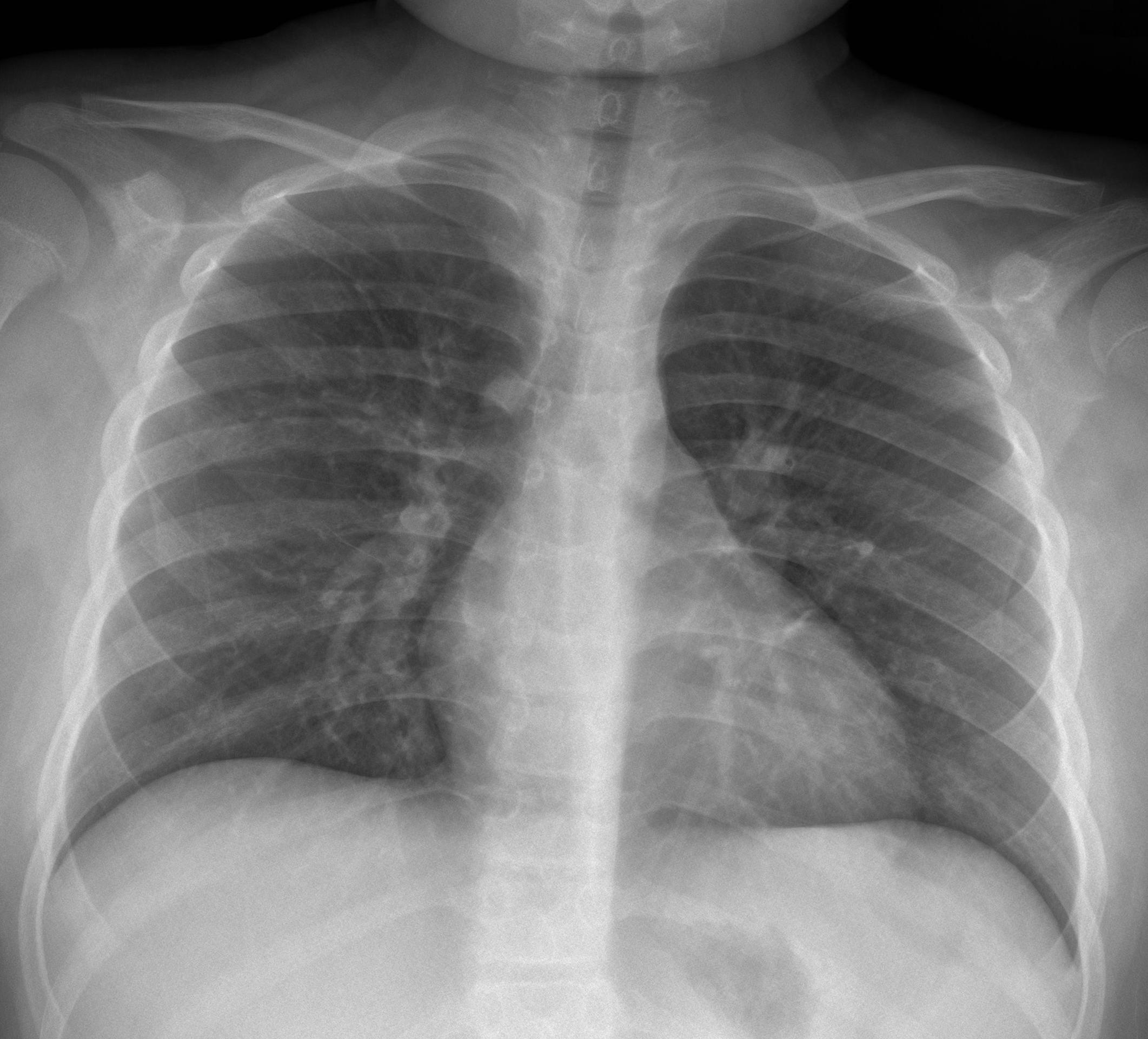 Identify the Heart
Base
LA
RA
LV
RV
Apex
[Speaker Notes: For the next series of slides, keep in mind what forms the border of structures – the right atrium forms the border of the right heart seen on radiographs.  This is important if something is enlarging or obscuring a border, you know where that entity is.]
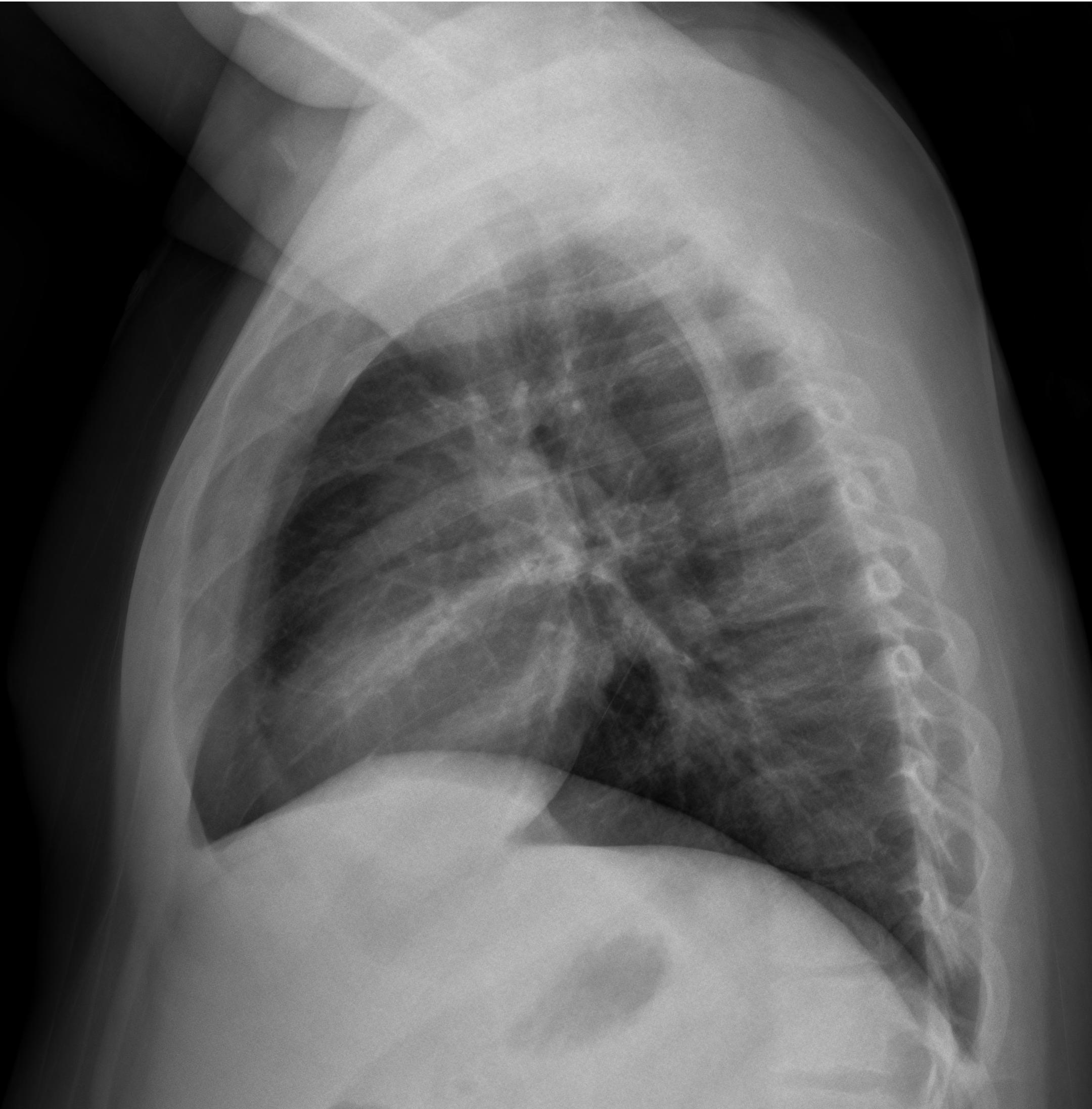 Heart on lateral film
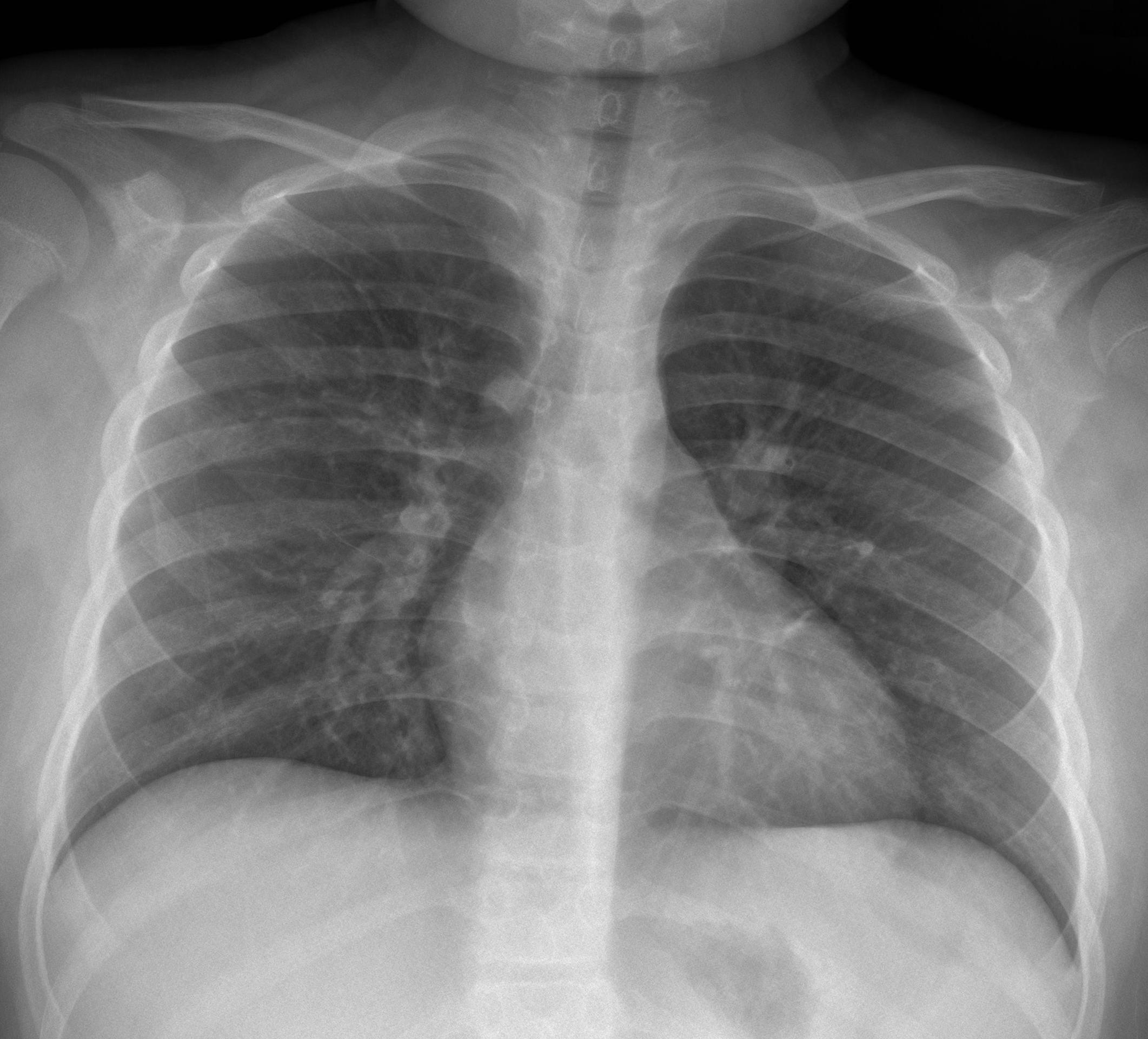 Identify the Aorta
[Speaker Notes: The aorta is border forming at the “knob” and above the right heart.]
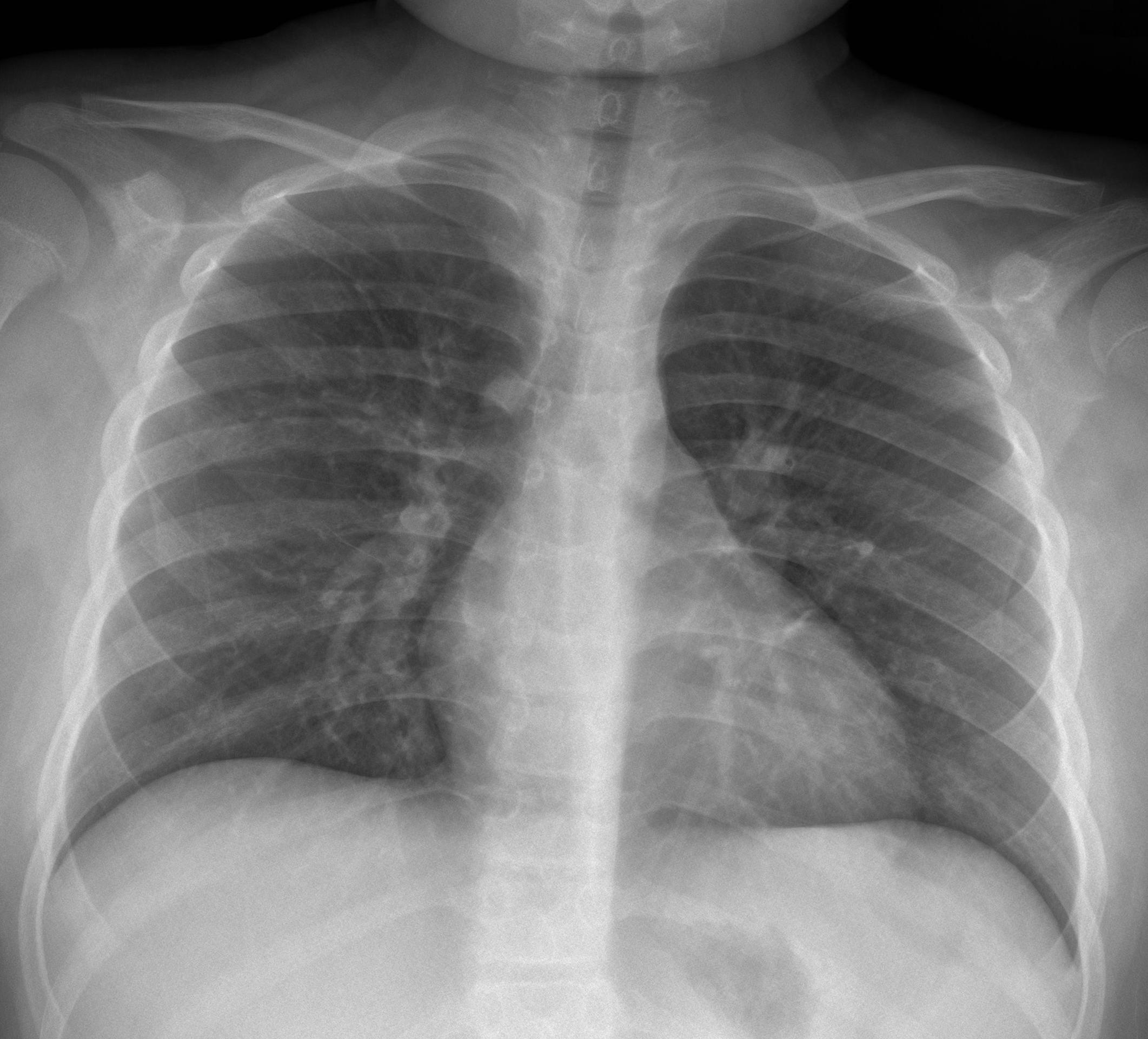 The Aorta Continued
The distal aortic arch forms the “knob”
The descending aorta forms the “stripe”
The Pulm. Artery
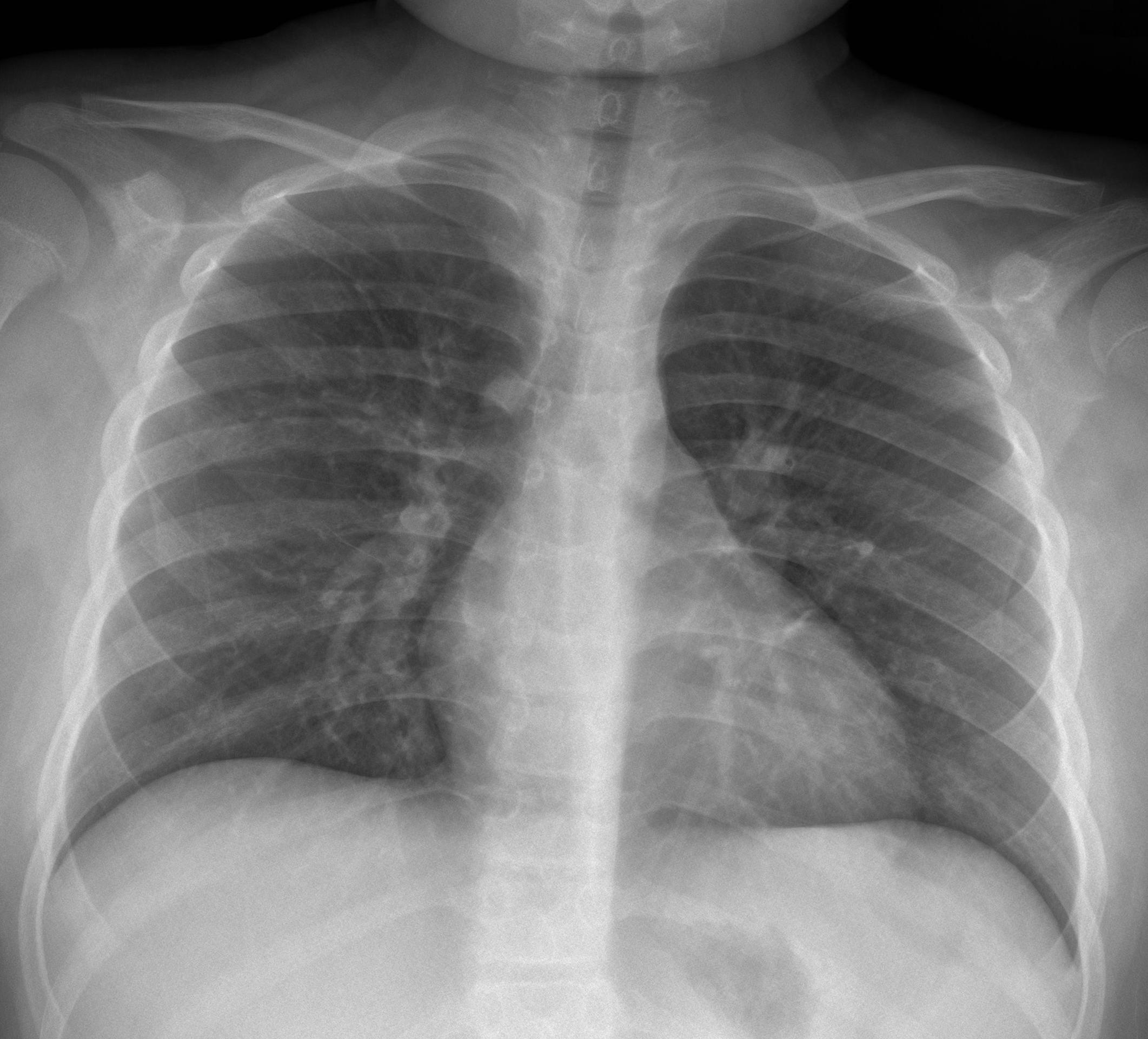 Left PA loops over left main bronchus.
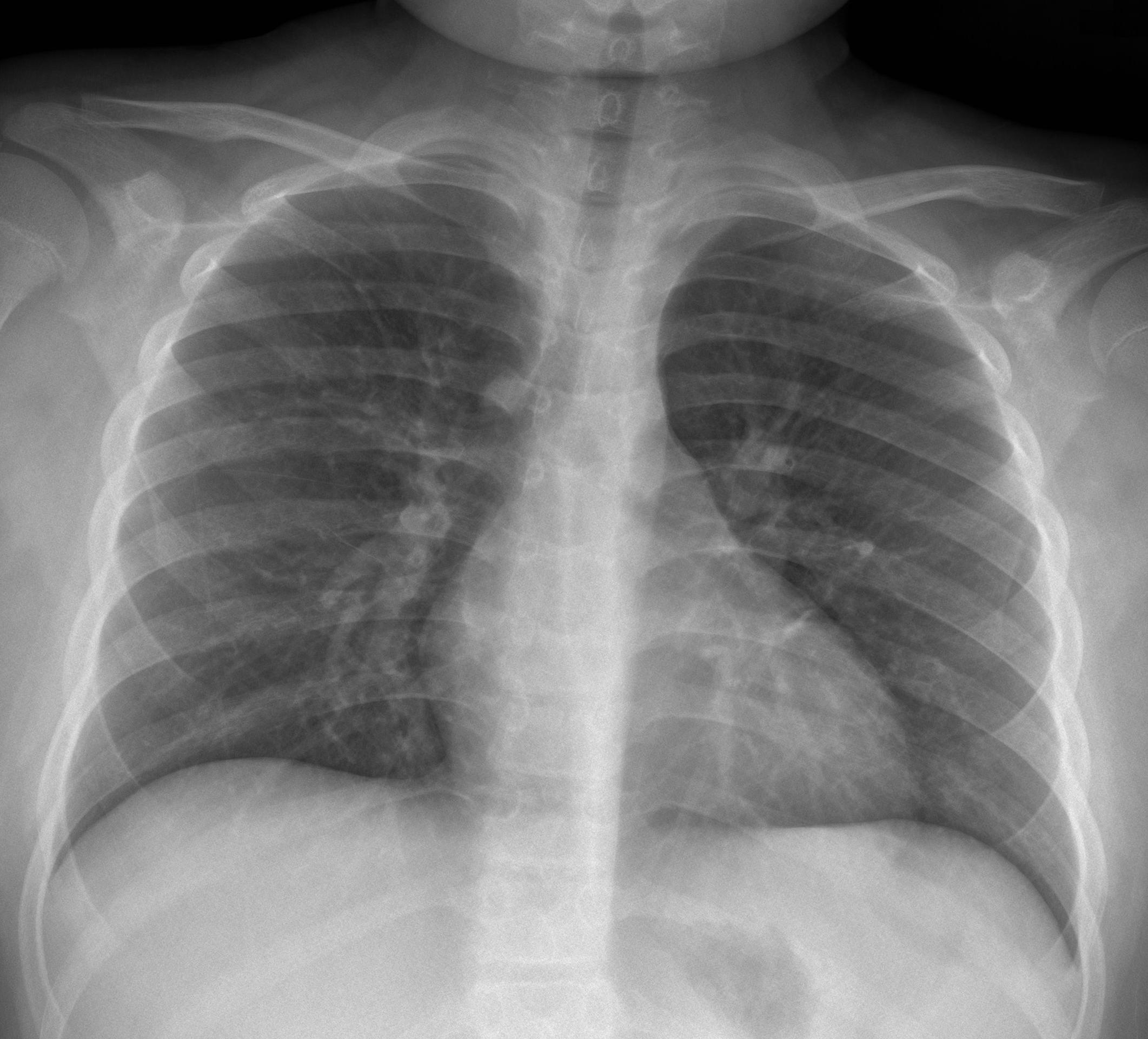 The Vena Cavas
Brachiocephalic (innominate) veins.
Azygous vein
Hepatic vein
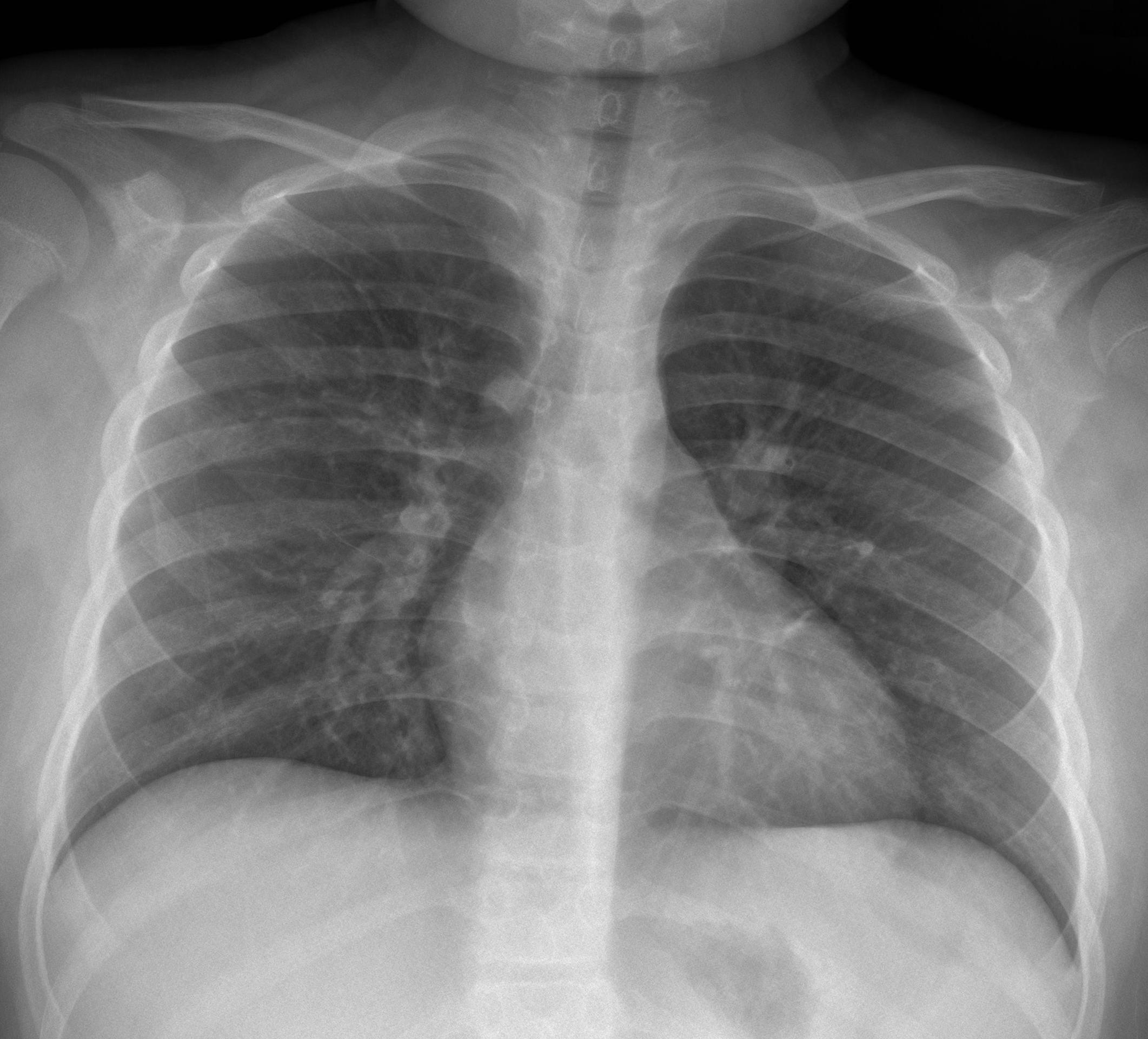 The Arch Vessels
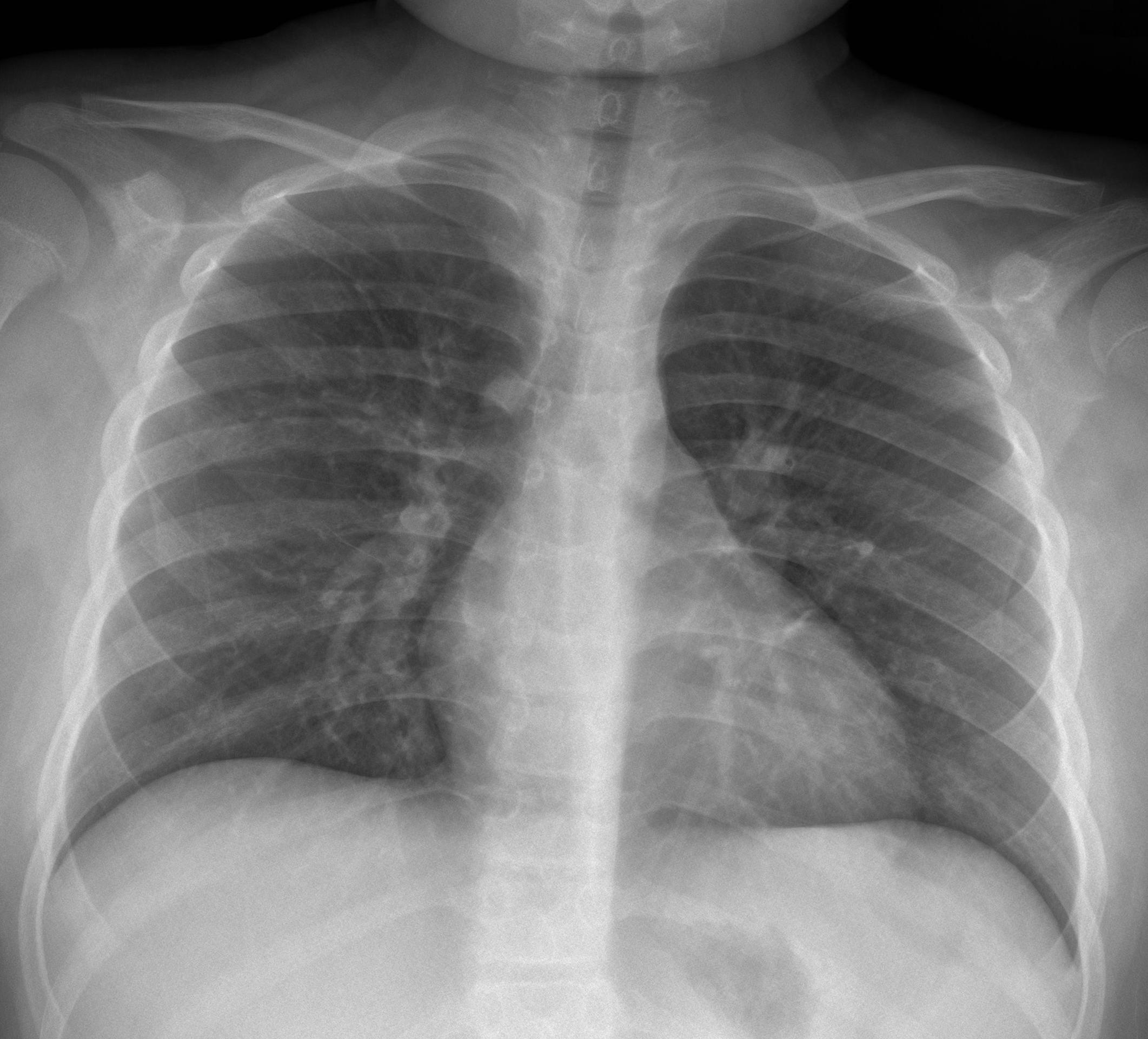 Identify the “Lung Fields”
Lungs meet at junction line
Lungs “below” the diaphragm
[Speaker Notes: Radiology residents get in trouble when they say lung “fields” and aortic “knob” – there are no fields or knobs in the chest.  This is nitpicky though, most people don’t care.]
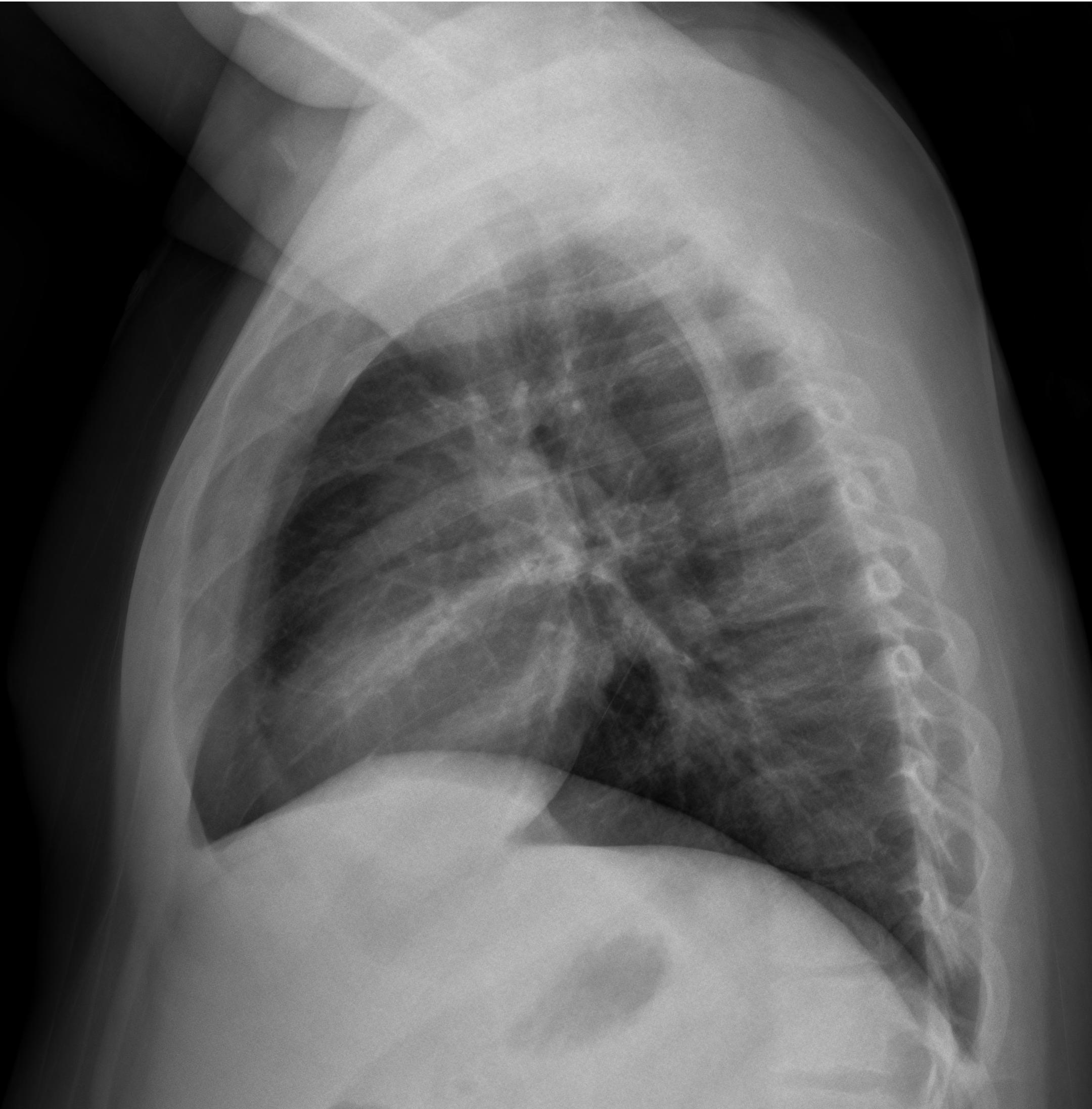 The “Lung Fields” 2
Lungs are mostly superimposed
Left hemidiaphragm – abutted by heart
[Speaker Notes: Telling which diaphragm is which can be important if you want to know where a pneumonia or mass is.]
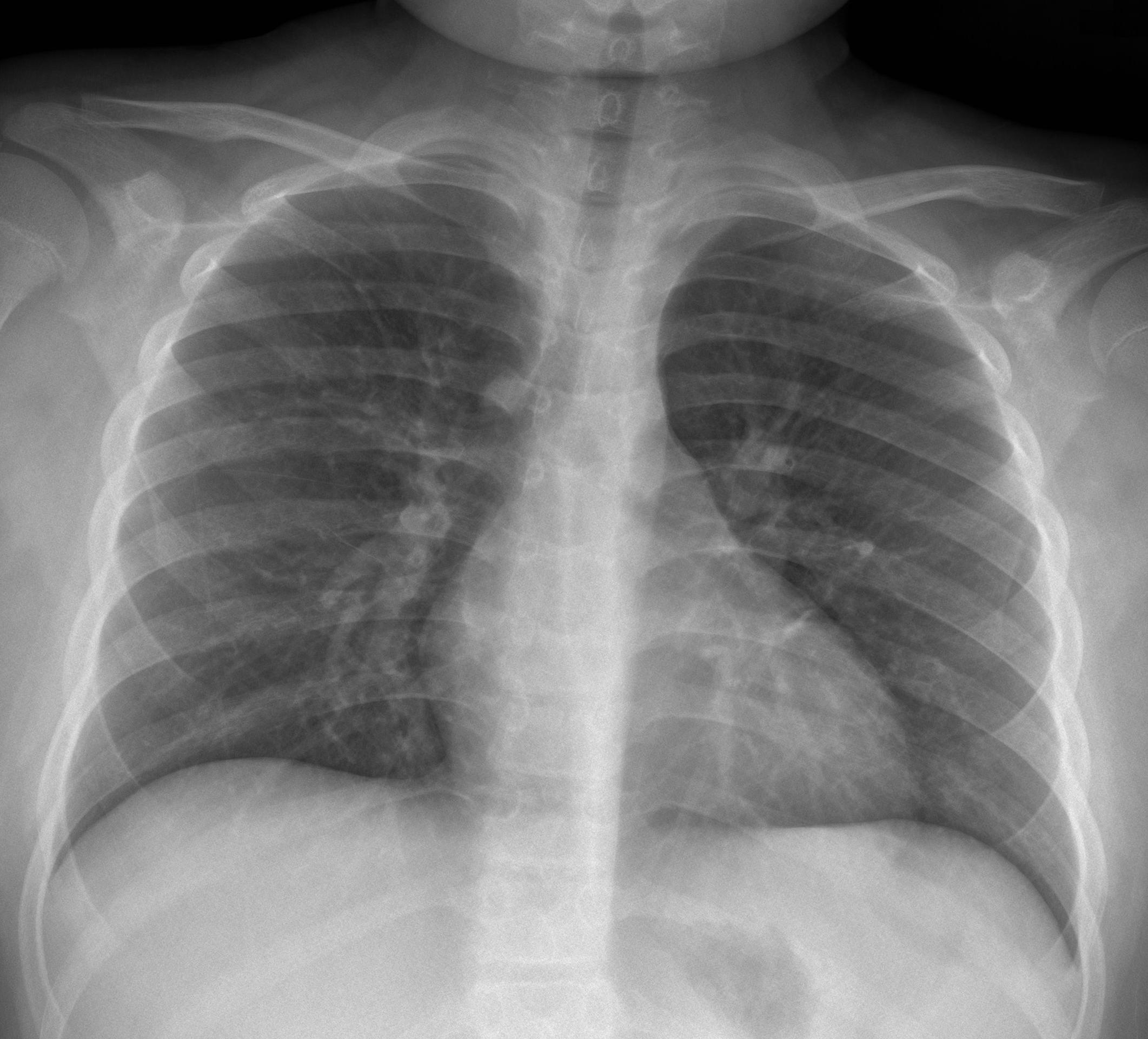 The Fissures
The only fissure usually seen on AP film is the minor fissure.  This can be more prominent if there is pleural fluid present.
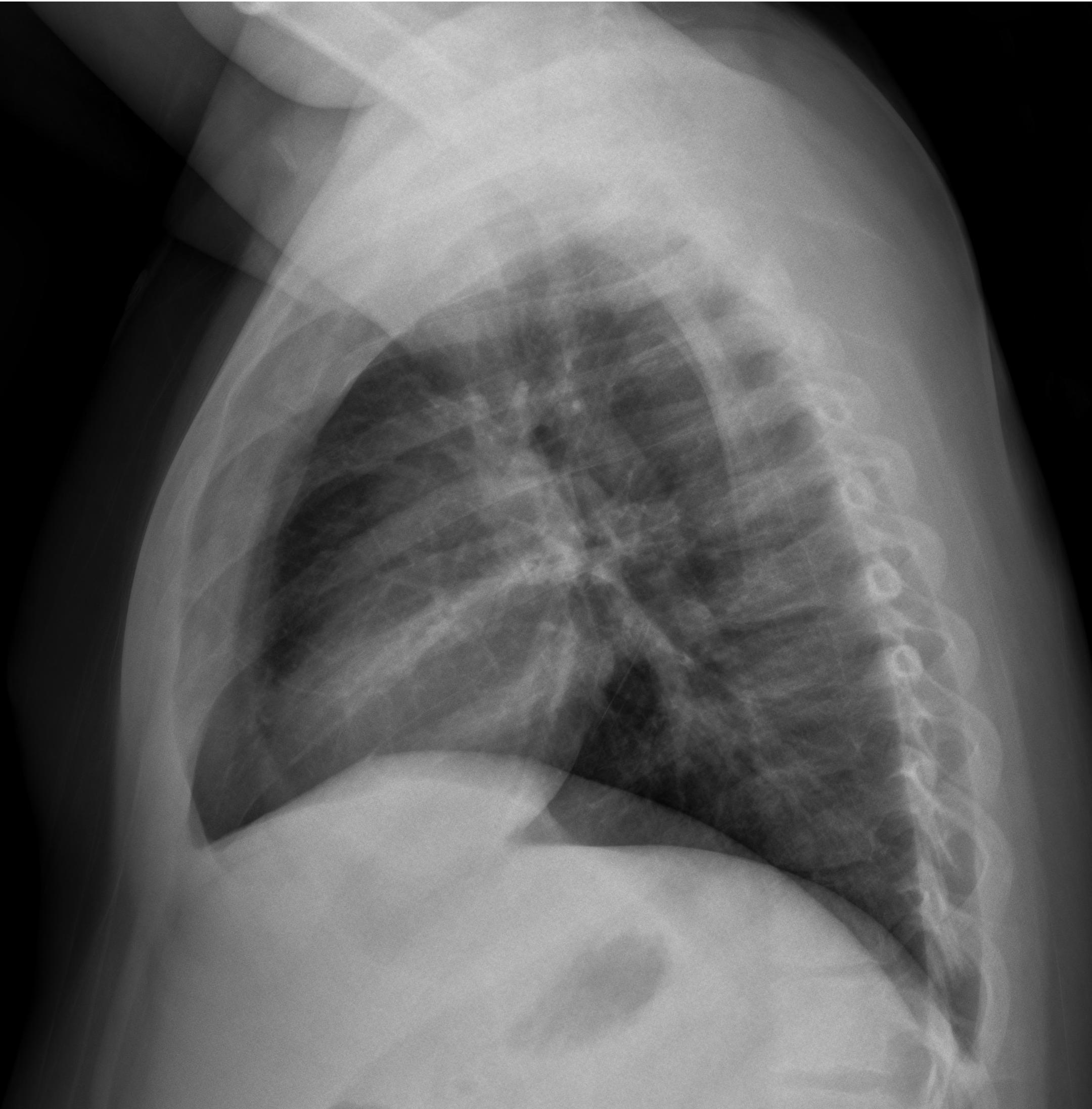 Minor fissure
Major fissure
Left fissure
[Speaker Notes: Note the indentation made on the diaphragm that lets you know which fissure is which.  And keep in mind there is only one minor fissure – since the left lung has no middle lobe.]
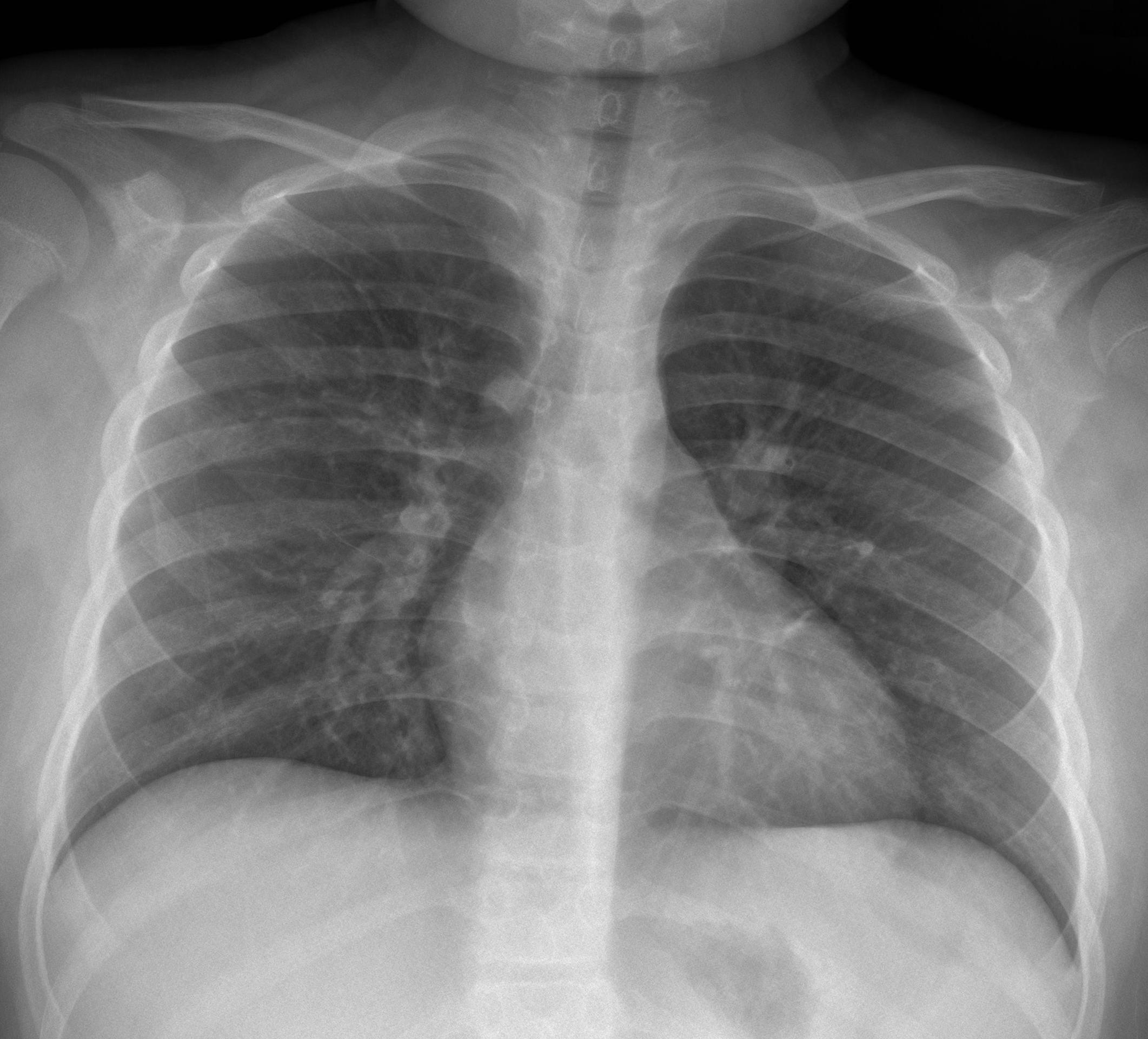 The Hila
The hila are confluences of airways, vessels, and other structures which then enter the mediastinum.
[Speaker Notes: The mediastinum is all central chest structures excluding the hila.  The hila and mediastinum is where majority of the chest lymph nodes are.]
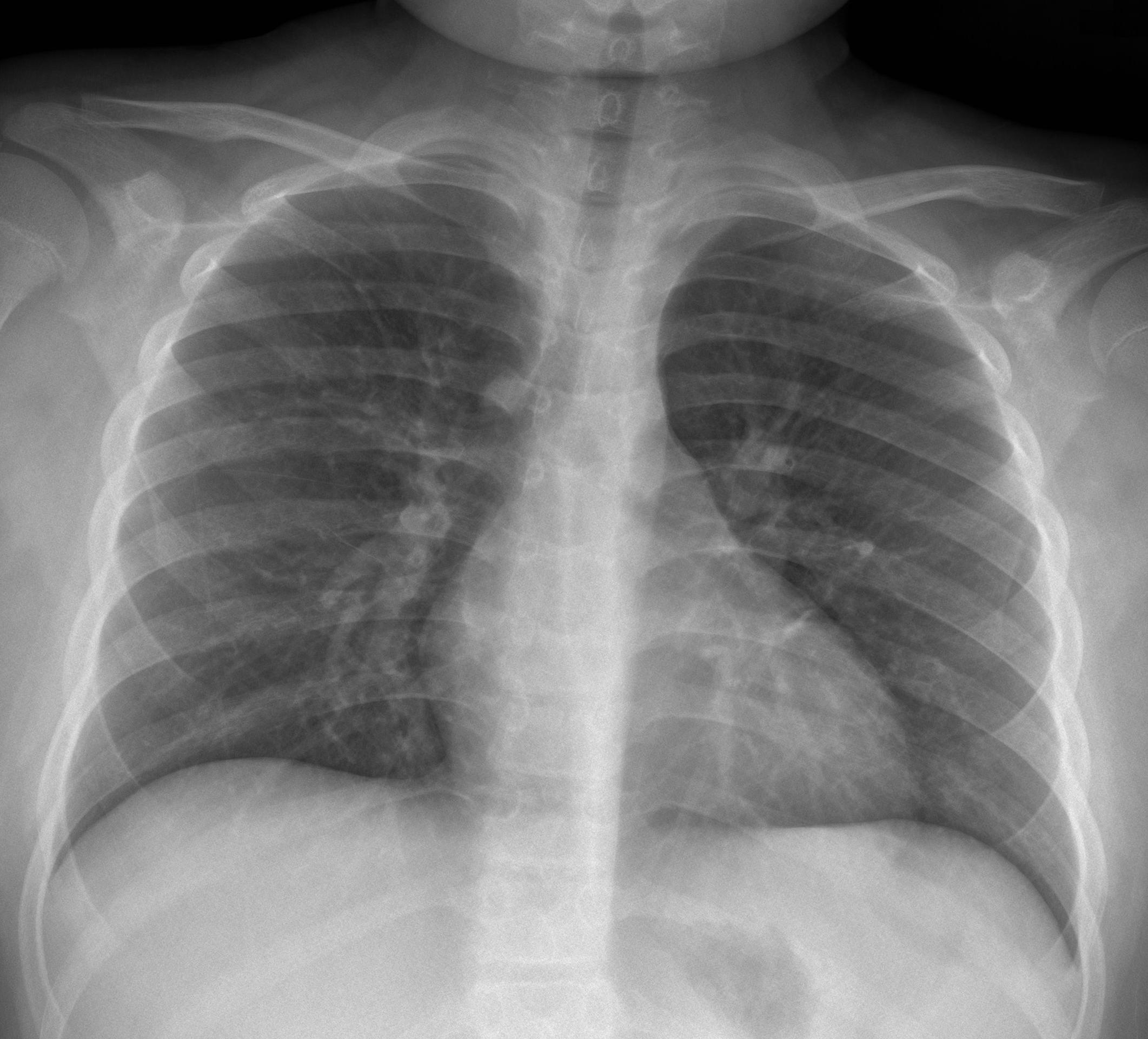 The GI tract
[Speaker Notes: If you see gas in an unusual place – think GI.  Could it be due to esophageal dilation or a hernia?]
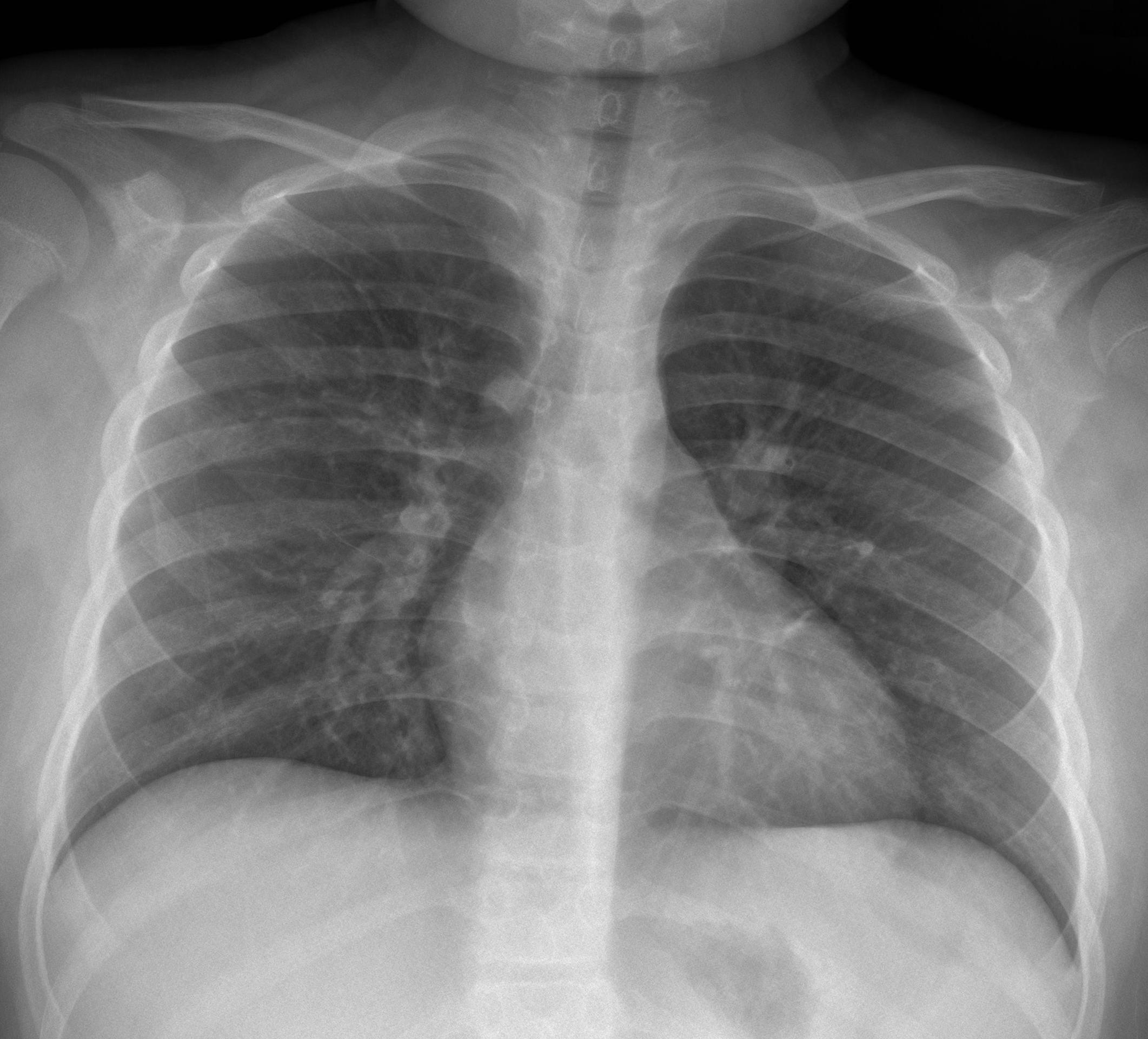 Putting together the soft tissue anatomy of the chest
[Speaker Notes: Intrathoracic soft tissue summation.]
Special Thanks:
This module was created by Jeff Otjen, Jan 2011 and modified in 2015